Peran Pengawas Pemilu Dalam Penyelesaian Sengketa Pemilu
Bambang Eka Cahya Widodo
@bambangecw
Bimtek Penyelesaian Sengketa Pemilu Kepala Daerah
@Hotel Le Polonia Medan 8 Desember 2017
peran pengawas pemilu dalam penyelesaian sengketa pemilu
27/01/2018
0
[Speaker Notes: Disampaikan pada bimtek penyelesaian sengketa pemilu kepala daerah untuk panwaslih se provinsi Sumatera Utara di Hotel Le Polonia Medan  tanggal 8 Desember 2017]
Memahami sengketa pemilu
Sengketa adalah Pernyataan klaim-klaim atau hak-hak yang bertentangan antara pihak-pihak yang terlibat dalam sebuah prosesi hukum misalnya dakwaan, mediasi, atau arbitrase
Sengketa pemilu adalah Komplain, protes, sengketa, klaim, pembatalan, dan kontestasi terkait proses kepemiluan.
peran pengawas pemilu dalam penyelesaian sengketa pemilu
27/01/2018
1
Memahami Sengketa Pemilu
Konflik adalah Persaingan antara kubu-kubu yang bertentangan, sebagai refleksi dari perbedaan pendapat, preferensi, kebutuhan, atau kepentingan, yang berpotensi meruncing menjadi kekerasan.
Kekerasan adalah Perilaku atau tindakan secara sengaja untuk secara fisik melukai/membunuh seseorang atau merusak/menghancurkan sesuatu (misalnya, properti)
peran pengawas pemilu dalam penyelesaian sengketa pemilu
27/01/2018
2
Konflik :
Ekspresi pertikaian antara individu dengan individu lain, kelompok dengan kelompok lain, karena beberapa alasan. 
Dalam pandangan ini pertikaian menunjukkan adanya perbedaan antara dua atau lebih individu yang diekspresikan, diingat dan dialami (Pace & Fauley, 1994:249)
peran pengawas pemilu dalam penyelesaian sengketa pemilu
27/01/2018
3
Konflik
Adalah perjuangan yang secara sadar dan langsung antara individu atau kelompok untuk tujuan yang sama.Mengalahkan saingan nampaknya merupakan cara yang penting untuk mencapai tujuan.(Theodorson & Theodorson, 1979:71)
Konflik adalah suatu kondisi ketidakcocokan obyektif antara nilai-nilai atau tujuan-tujuan, seperti perilaku yang sengaja mengganggu pencapaian tujuan dan secara emosional mengandung suasana permusuhan (Killmann & Thomas, 1983 : 366)
peran pengawas pemilu dalam penyelesaian sengketa pemilu
27/01/2018
4
Memahami Sengketa Pemilu
Kejahatan adalah Sebuah tindakan atau kelalaian yang dapat dijatuhi sanksi hukum misalnya denda atau hukuman penjara.
Pelanggaran adalah Sebuah tindakan yang tidak diperbolehkan oleh UU, perjanjian, atau peraturan. Juga dapat berarti tidak mengindahkan/ menghalangi hak seseorang atau tidak menghormati sesuatu.
peran pengawas pemilu dalam penyelesaian sengketa pemilu
27/01/2018
5
Hierarki Pelanggaran Pemilu
Kekerasan
& 
Intimidasi
Di manakah Anda letakkan:
Sengketa Pemilu?
Pelanggaran Pemilu?
Penyimpangan Kode Etik?
Sengketa Hasil Pemilu?
Tindak Pidana Pemilu?
Kecurangan Pemilu & 
Praktek Ilegal
Pelanggaran Ringan yang
Sifatnya Teknis/Administratif
peran pengawas pemilu dalam penyelesaian sengketa pemilu
27/01/2018
6
Memahami Keadilan Pemilu
Keadilan Pemilu berarti memastikan bahwa setiap tindakan, prosedur, dan keputusan terkait proses pemilu adalah taat hukum, dan bahwa pemenuhan hak pemilihan umum dilindungi dan ditegakkan, sehingga memberi orang-orang; yang percaya bahwa hak pemilu mereka telah dilanggar; kemampuan untuk membuat keluhan, memberikan keterangan, dan menerima putusan
peran pengawas pemilu dalam penyelesaian sengketa pemilu
27/01/2018
7
[Speaker Notes: Memastikan tindakan,prosedur, dan keputusan terkait pemilu taat hukum
Hak pemilu dipenuhi, dilindungi, dan ditegakkan.
Memberikan jaminan adanya kapasitas untuk komplain bagi pihak yang haknya dilanggar.]
21 Hak Pemilu dari Kewajiban Internasional
Hak dan kesempatan untuk ikut serta dalam urusan publik
Hak dan kesempatan setara untuk memilih
Hak dan kesempatan setara untuk dipilih
Dihormatinya hak untuk bebas mengekspresikan kehendak dari para pemilih
Pemilihan berkala
Hak pilih umum
Surat suara rahasia
Kebebasan dari diskriminasi dan kesetaraan di mata hukum
Kesetaraan antara perempuan dan laki-laki
peran pengawas pemilu dalam penyelesaian sengketa pemilu
27/01/2018
8
21 Hak Pemilu dari Kewajiban Internasional
Kebebasan berasosiasi
Kebebasan berserikat
Kebebasan bergerak
Kebebasan beropini dan berekspresi
Hak akan keamanan pribadi
Transparensi dan hak untuk mendapat informasi
Kedaulatan Hukum
Hak akan pengadilan yang adil dan terbuka untuk umum
Hak akan pemulihan yang efektif
Pencegahan korupsi
Negara wajib mengambil tindakan yang diperlukan untuk menerapkan hak-hak
peran pengawas pemilu dalam penyelesaian sengketa pemilu
27/01/2018
9
Sistem Keadilan Pemilu
Sistem Keadilan Pemilu adalah sekelompok tindakan atau mekanisme yang  ada dalam sebuah negara untuk memastikan dan memverifikasi bahwa tindakan, tata cara, dan keputusan terkait pemilu menaati kerangka kerja hukumnya, dan untuk melindungi dan mengembalikan pemenuhan hak pemilu
Sistem Keadilan Pemilu adalah instrumen inti dari kedaulatan hukum dan jaminan tertinggi ketaatan akan prinsip demokrasi dalam penyelenggaraan pemilu yang bebas, adil, dan jujur
peran pengawas pemilu dalam penyelesaian sengketa pemilu
27/01/2018
10
Sistem Keadilan Pemilu
Sistem
Penyelesaian Sengketa
Sistem Preventif
Sistem
Alternatif
Sanksi
Koreksi
peran pengawas pemilu dalam penyelesaian sengketa pemilu
27/01/2018
11
Hasil AkhirPenyelesaian Sengketa Pemilu
KOREKTIF
Pembatalan atau perubahan akan tindakan yang menyimpang, dan perlindungan atau pemulihan pemenuhan hak pemilu
(misalnya menangani gugatan pemilu)
SANKSI
Jatuhkan hukuman pada pelaku yang bertanggung jawab atas penyimpangan
(misalnya prosedur untuk menentukan liabilitas kriminal)
peran pengawas pemilu dalam penyelesaian sengketa pemilu
27/01/2018
12
“
Sengketa adalah aspek yang tak terelakkan dalam interaksi manusia, tak dapat dihindari seiring dengan pilihan-pilihan dan keputusan-keputusan . . . Masalahnya adalah jangan berusaha menghilangkan yang tak dapat dielakkan, tetapi berusahalah mengendalikan sengketa.

I. William Zartman (ed.), Governance as Conflict Management: Politics and Violence in West Africa (Washington, D.C., Brookings Institution Press,1997).
”
peran pengawas pemilu dalam penyelesaian sengketa pemilu
27/01/2018
13
Electoral Governance
Electoral Governance mengandung 3 (Tiga) elemen :
Formation of regulatory bodies and norm
Implementation of these norms
Dispute Resolution
Electoral Governance
Menurut Mozaffar dan Schedler terdiri  atas  :
The enactment of rules (Legislative);
The application of the rules (adminsitration);
Dispute Resolution (Judicial)
“Penyelesaian Sengketa Pemilu adalah elemen penting dari electoral governance”
Electoral Governance
Two sub level of EG
Variables of electoral system; the rules of governing competition where the electoral formula appears; the partition of electoral districts; the size of congress.
Variables of electoral organization rules; where the voters registration is located; the nomination and registration of candidates; financing; taxation; and electoral observation.
Electoral Administration Bodies
Dalam kaitannya dengan Electoral Governance, EAB atau EMB atau KPU pada dasarnya memiliki 5 fungsi :
Memastikan partisipasi semua partai politik yang memenuhi syarat dalam pemilu;
Mempromosikan transparansi seluruh tahapan pemilu  (electoral process);
Memastikan akuntabilitas pemilu pada lembaga legislatif maupun pada publik;
Melaksanakan promosi disseminasi informasi dan pendidikan kewargaan (civic education) bagi pemilih;
Implementasi kebijakan dan tindakan untuk mengurangi biaya pemilihan umum.
Siklus Pemilu
STRATEGI
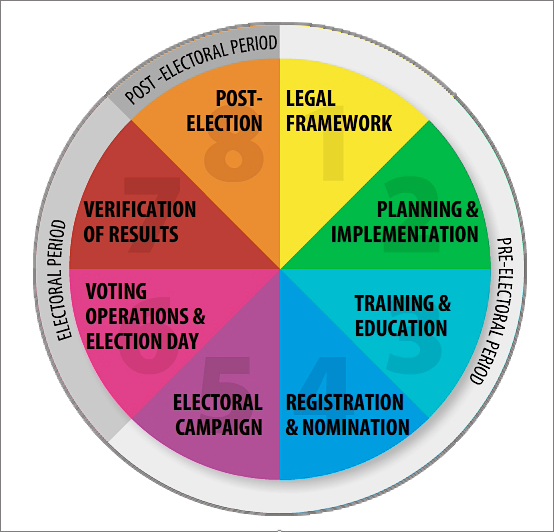 PERSIAPAN
PELAKSANAAN
peran pengawas pemilu dalam penyelesaian sengketa pemilu
27/01/2018
19
Resiko Sengketa sepanjang Siklus
peran pengawas pemilu dalam penyelesaian sengketa pemilu
27/01/2018
20
Siapakah yang Bersengketa?
Badan Penyeleng-gara Pemilu
Partai Politik / Calon
Pemilih
Pengawas Pemilu
Lainnya (Tuliskan)
Kantor 
Catatan Sipil
Daftar pemilih yang tidak akurat akibat data populasi yang bermasalah
Jual-beli suara
Pendaftaran Partai yang ditolak
Berita yang menghasut mengenai seorang calon
Suara ganda
Nama calon di surat suara tidak tepat
Kampanye dalam TPS
Poster kampanye dirobek dan diturunkan oleh pendukung partai
Penyelenggara pemilu melarang akses terhadap  penghitungan suara
peran pengawas pemilu dalam penyelesaian sengketa pemilu
27/01/2018
21
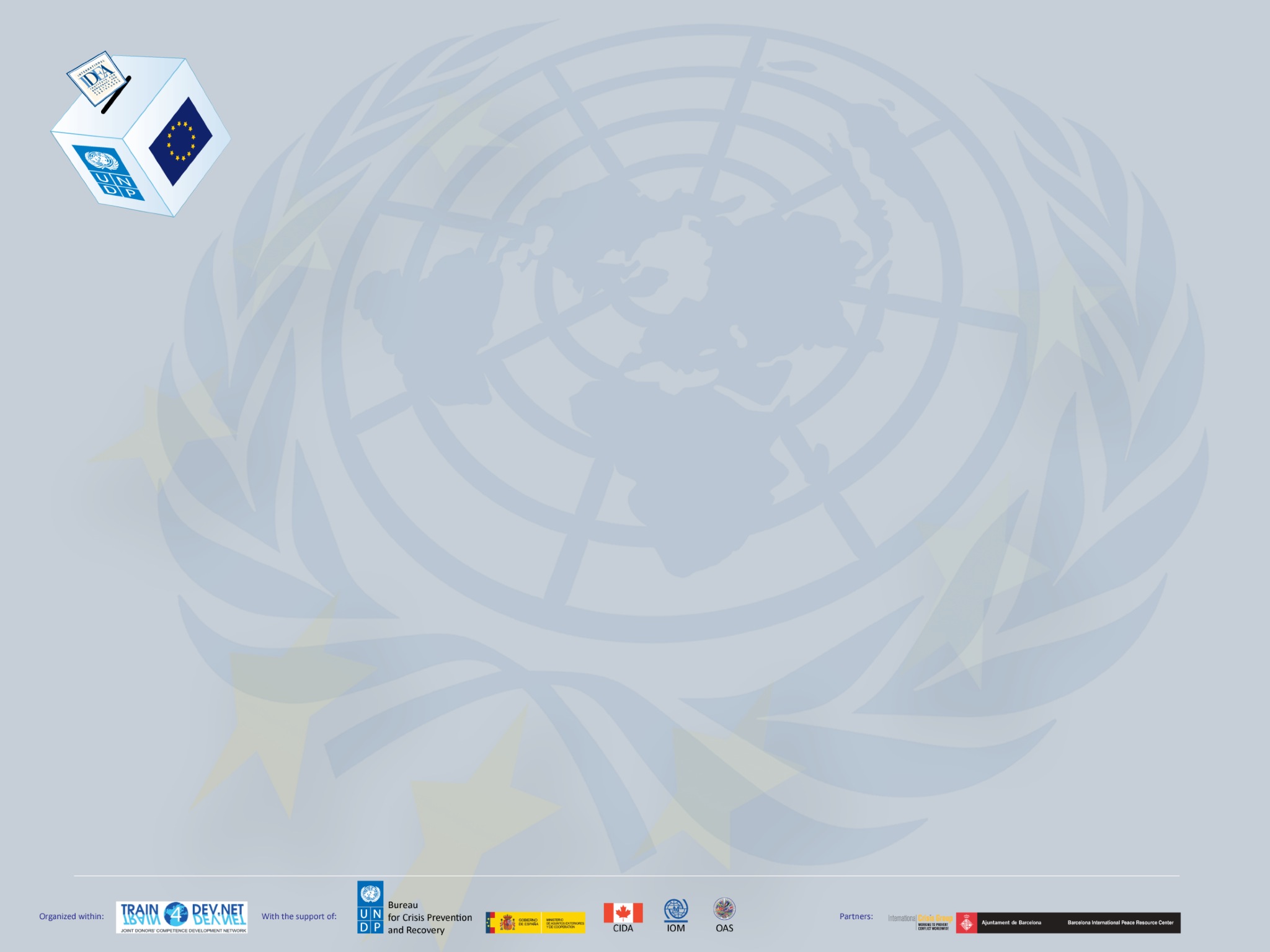 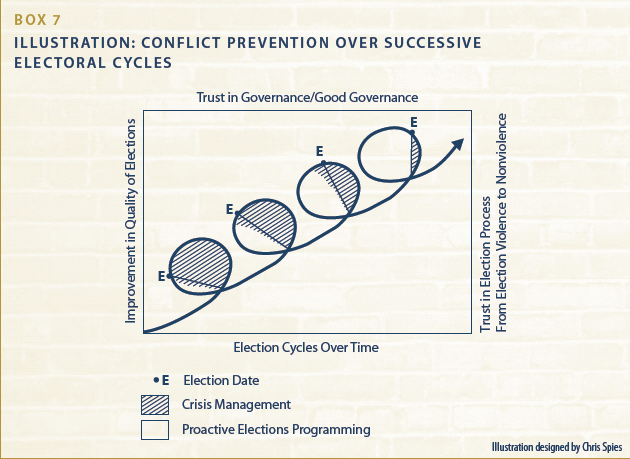 ILUSTRASI: PENCEGAHAN SENGKETA SEIRING SIKLUS PEMILU YANG BERURUTAN
Rasa Percaya dalam Pemerintahan/Pemerintahan yang Baik
Rasa Percaya dalam Proses Pemilu
Dari Kekerasan hingga Non-Kekerasan
Peningkatan Kualitas Pemilu
Siklus Pemilu Seiring Waktu
Hari Pemilihan

Manajemen Krisis

Program Pemilu yang Proaktif
peran pengawas pemilu dalam penyelesaian sengketa pemilu
27/01/2018
22
Ilustrasi dirancang oleh Chris Spies
Prinsip-Prinsip Penopang Keadilan Pemilu
Independensi dan Netralitas
Transparansi proses
Kejelasan dan kesederhanaan ketentuan hukum
Akses terhadap Keadilan Pemilu yang Lengkap dan Efektif
Biaya yang wajar
Garis waktu (Time Line) penyelesaian
Proses hukum (due process of law)
Pengerahan/Penegakan keputusan secara penuh
peran pengawas pemilu dalam penyelesaian sengketa pemilu
27/01/2018
23
Penyelesaian Sengketa Pemilu
“Prinsip penyelesaian sengketa harus memenuhi prinsip dengan segera,  menyeluruh, dan dengan efektif melalui badan-badan independen dan tidak berpihak.”
Apakah yang dimaksud?
peran pengawas pemilu dalam penyelesaian sengketa pemilu
27/01/2018
24
Penyelesian Sengketa Pemilu
peran pengawas pemilu dalam penyelesaian sengketa pemilu
27/01/2018
25
KONSEP Penyelesaian Sengketa Pemilu
peran pengawas pemilu dalam penyelesaian sengketa pemilu
27/01/2018
26
Penyelesaian Sengketa
Sengketa: ‘bertubrukan atau saling bertengkar’, konfrontasi antara satu atau lebih pihak yang menuju tujuan atau tindakan yang tidak sesuai atau bersaingan. 
Penyelesaian Sengketa: berbagai pendekatan yang ditujukan kepada menyelesaikan sengketa melalui pemecahan masalah konstruktif, yang berbeda dengan manajemen atau transformasi sengketa
peran pengawas pemilu dalam penyelesaian sengketa pemilu
27/01/2018
27
7 Standar PSP
Hak untuk mendapatkan penyelesaian sengketa pemilu.
Perangkat standar dan prosedur pemilu yang jelas terdefinisikan.
Pemutus perkara yang memiliki pengetahuan dan tidak berpihak.
Sistem peradilan yang memperlancar tercapainya keputusan.
Beban pembuktian dan standar pengajuan bukti yang ditetapkan dengan jelas.
Terdapatnya sistem penyelesaian yang efektif dan berarti.
Pendidikan pemangku kepentingan yang efektif.
secara tepat waktu, menyeluruh, dan efektif melalui lembaga yang independen dan netral
peran pengawas pemilu dalam penyelesaian sengketa pemilu
27/01/2018
28
Sebab-Sebab Sengketa
Seringkali unik untuk tiap situasi berbeda
Maka, sebabnya berbeda dari tempat ke tempat
Akan tetapi, indikasinya adalah
Sengketa sering berdasarkan pembagian/perpisahan yang lama dan dalam
Tegangan sejarah yang muncul dari kebencian terkait kejadian lampau
Terjaga oleh yang ingin tetap menjaga sengketa hidup
Memanfaatkan ketakutan dan kebencian yang ada sejak lama
Bisa jadi
Berdasar identitas: agama, ras, bahasa, atau etnis
Kebutuhan tak terpenuhi: keamanan, kepemilikan, keikutsertaan, dan kesejahteraan ekonomi
Apa yang bisa dilakukan?
peran pengawas pemilu dalam penyelesaian sengketa pemilu
27/01/2018
29
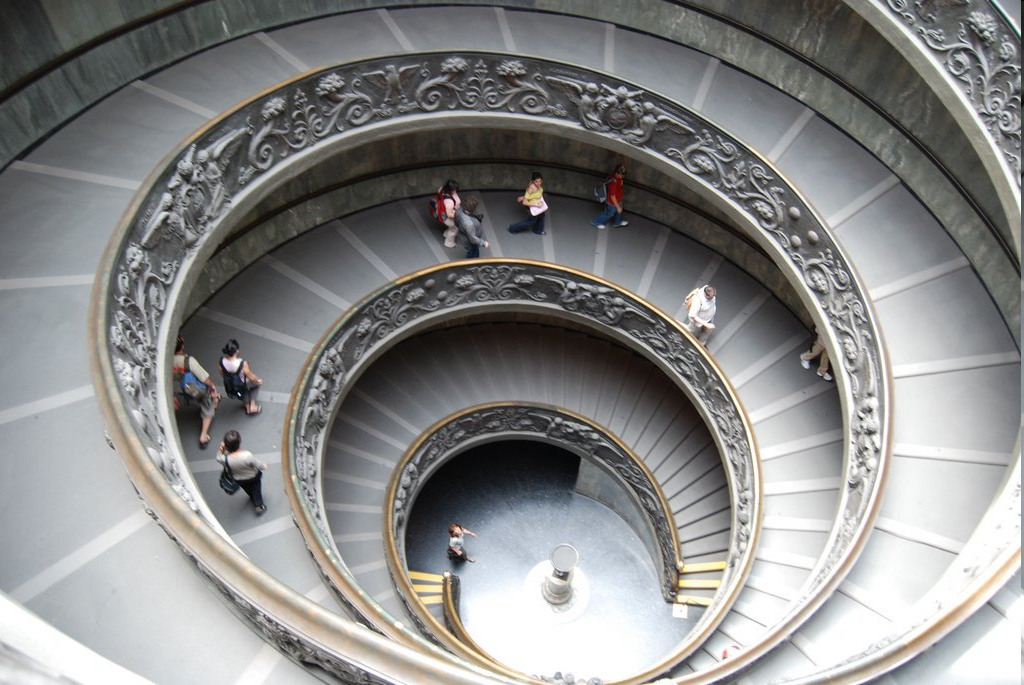 TAHAPAN-TAHAPAN ESKALASI SENGKETA
Diskusi
Polarisasi
Segregasi
Kehancuran
peran pengawas pemilu dalam penyelesaian sengketa pemilu
27/01/2018
31
peran pengawas pemilu dalam penyelesaian sengketa pemilu
27/01/2018
32
Sumber dan Fokus Konflik
peran pengawas pemilu dalam penyelesaian sengketa pemilu
27/01/2018
33
Apa yang bisa dilakukan?
Sebagai individu
Sebagai pemimpin
Sengketa adalah bagian dari sistem nilai pribadi kita
Albert Einstein: Ganti “Cara Berpikir” kita
Geser cara anda memikirkan orang lain
Membutuhkan waktu dan usaha nyata
Menghadapi ketakutan, kebencian, dan sikap negatif
Tetapkan nada berpikir dan bertindak pengikut
Hadapi masalah dasar
Jangan mengompori api sengketa
Tarik keinginan politis untuk menangani masalah dasar dalam waktu jangka panjang 
Membutuhkan pengorbanan demi perubahan
Bangun hubungan berarti dan konstruktif, kurangi permusuhan
peran pengawas pemilu dalam penyelesaian sengketa pemilu
27/01/2018
34
Kekerasan
& 
Intimidasi
Kecurangan Pemilu
& Praktek Ilegal
Pelanggaran teknis dan kecil
Hirarki Pelanggaran Pemilu
Hadapi sengketa
sebelum bertambah parah
peran pengawas pemilu dalam penyelesaian sengketa pemilu
27/01/2018
35
Sengketa
Penyelidikan
Awal
Pengajuan
Keluhan
Mediasi
Arbitrase
Penyelidikan
Kriminal
Adjudikasi Sipil
Sengketa
Terselesaikan?
Sengketa
Terselesaikan?
Evidence is 
sufficient to 
warrant prosecution?
Sengketa
Terselesaikan?
Tidak…
Pergi ke arbitrase
Tidak…
Pergi ke penilaian
sipil
Tidak…
Pergi ke adjudikasi
sipil
Tidak…
Naik banding ke
pengadilan tinggi
Ya…
setujui tindakan
Ya…
Setujui kompensasi
atau tindakan
Ya….
Lanjut ke tuntutan
Ya…
Sanksi diterapkan
Pengadilan Kriminal
Sanksi Ditegakkan
Pohon Keputusan Penyelesaian Sengketa
peran pengawas pemilu dalam penyelesaian sengketa pemilu
27/01/2018
36
Peran Pengawas Pemilu dalam Penyelesaian Sengketa Pemilu
peran pengawas pemilu dalam penyelesaian sengketa pemilu
27/01/2018
37
8 Langkah Penyelesaian Sengketa
Identifikasi posisi (“apa yang mereka katakan”) dari tiap pihak dalam sengketa.
Pelajari lebih lanjut kebutuhan dan keinginan sesungguhnya di balik tiap sisi.
Tanyakan pertanyaan klarifikasi untuk informasi lebih.
Brainstorm solusi-solusi yang mungkin.
Diskusikan bagaimana tiap solusi akan mempengaruhi tiap sisi/ fihak dan cari tahu kompromi yang mungkin dilakukan.
Setujui sebuah solusi.
Terapkan solusi.
Re-evaluasi solusi, jika dibutuhkan.
peran pengawas pemilu dalam penyelesaian sengketa pemilu
27/01/2018
38
Teknik yang dapat dieksplorasi
peran pengawas pemilu dalam penyelesaian sengketa pemilu
27/01/2018
39
Proses Pengambilan Keputusan
Definisi
Tindakan yang Dapat Diambil
Definisi Tindakan
Unilateral
Itikad salah satu pihak sudah cukup untuk menganggap hasilnya selesai diputuskan
Penarikan
Ditariknya protes oleh pihak yang mengajukan.
Pengabaian
Memperbolehkan kasusnya untuk tidak diteruskan.
Bilateral
Pihak yang terlibat harus mencapai persetujuan sebelum konflik diselesaikan
Negosiasi
Mendiskusikan dan mengatur agar sama-sama menerima poin-poin sebuah perjanjian.
Kompromi
Mufakat di mana tiap pihak melakukan beberapa hal yang diinginkan pihak lain untuk setuju.
Intervensi Pihak Ketiga
Saat pihak ketiga di luar pihak pemerintah terlibat.
Konsiliasi
Konsiliator berlaku aktif dalam negosiasi untuk menawarkan solusi yang dapat diterima semua pihak – proses ini diatur secara hukum.
Mediasi
Seorang mediator membawa pihak-pihak lebih dekat selagi bertindak sebagai fasilitator pasif – tidak ada formula yang khusus.
Arbitrase
Menggunakan arbitrator. Keputusan akhir dibuat berdasarkan undang-undang atau kesertaraan. Sifatnya sama dengan keputusan hukum selayaknya putusan yang disahkan pengadilan.
peran pengawas pemilu dalam penyelesaian sengketa pemilu
27/01/2018
40
Negosiasi
peran pengawas pemilu dalam penyelesaian sengketa pemilu
27/01/2018
41
Memecahkan Kebuntuan
Membangun Koalisi – Bangun koalisi berkomitmen yang kuat antara semua yang menghargai negosiasi. 
Jalur tidak resmi – jalur tidak resmi, seperti “jalan-jalan di hutan” di Camp David, dapat melengkapi dan seringkali melompati jalur resmi. Lebih banyaknya jalur ini, lebih mudah pula melanjutkan diskusi masalah yang, dalam situasi resmi, tidak bisa dinegosiasikan secara terbuka. 
Sub-grups – Ketika sebuah halangan tertentu menciptakan kebuntuan tentang satu hal bahasan di agenda, sib-grup dan sub-komite dapat membahas masalah mereka dengan kata-kata yang lebih gamblang, jauh dari meja formal. 
Mediasi shuttle – Diskusi antara ketua atau mediator dan satu pihak dalam satu sesi, sehingga proses klarifikasi pendirian beberapa partai tentang ini, berkomentar secara akurat tentang posisi mereka dalam topik tersebut, berkomunikasi dengan akurat mengenai posisi partai lain, dan mendefinisikan kebutuhan dan harapan sekitar masalah yang buntu. 
Pembicaraan jarak dekat – Delegasi partai tinggal dekat satu sama lain, mingkin di ruangan berbeda dalam gedung yang sama, tetapi berkomunikasi dengan ketua secara bilateral. 
Referendum, consultasi dan mandat – Partai dapat meminta dukungan yang lebih luas untuk gerakan yang diajukan, misalnya melalui referendum, sebelum pergi terlalu jauh tanpa dukungan yang dinyatakan oleh konstituen mereka. 
Suplemen tidak resmi untuk  negosiasi – Masyarakat sipil luas dalam negara, termasuk lembaga agama dan pimpinannya, kepentingan bisnis, kepentingan  buruh, dan kelompok perdamaian, dapat membentuk dan mendukung atau menjadi mengganti proses berbicara.
peran pengawas pemilu dalam penyelesaian sengketa pemilu
27/01/2018
42
Memfasilitasi
Memfasilitasi berarti “membuat hal-hal menjadi lebih mudah”.
Fasilitator dalam konteks PSP berusaha membuat hal-hal jadi lebih mudah melalui proses kepemimpinan ataupun proses keahlian.
Sangat mirip dengan mediasi, kecuali dalam hal waktu. Fasilitasi terutama dipakai  pra-konflik, atau setidaknya sebelum konflik mengkristal. Maka fasilitator harus bekerja proaktif dan bukan setelah konflik meledak. Dia haruslah dapat diterima oleh setiap anggota kelompok.
Fasilitasi adalah suatu cerita dalam kolaborasi dan konsensus, seringkali seputar pertemuan. 
Untuk memfasilitasi, perhatikanlah bagian awal (agenda pra pertemuan, survey, protokol); bagian tengah (panduan pertemuan untuk para peserta, pakailah keterampilan dalam menjaga agar pertemuan itu terus mengalir dan tetap di jalurnya, menjaga ingatan kelompok) dan bagian akhir (menyiapkan laporan pertemuan dan tugas-tugas lanjutan).
peran pengawas pemilu dalam penyelesaian sengketa pemilu
27/01/2018
43
Sikap Mediasi
Bersikaplah objektif – validasikan kedua sisi, meski secara pribadi anda lebih memilih satu sudut pandang, atau bahkan ketika hanya satu pihak yang hadir.
Bersikaplah suportif – gunakan bahasa yang terdengar peduli. Buat lingkungan belajar yang tidak mengancam, tempat orang-orang merasa aman membuka diri.
Bersikaplah tidak menilai – secara aktif cegah penilaian tentang siapa yang benar dan siapa yang salah. Jangan tanya “Mengapa anda…?” Tanyakan “Apa yang terjadi?” dan “Bagaimana perasaan anda?”
Gunakan pertanyaan cerdik – dorong usul-usul dari peserta. Tahan diri dari memberi nasihat. Jika diperlukan, buka pilihan, bukan arahan.
Gunakan pendekatan win/win – bekerjalah menuju kemenangan untuk kedua sisi. Ubah lawan menjadi mitra pemecah masalah.
peran pengawas pemilu dalam penyelesaian sengketa pemilu
27/01/2018
44
Metode Mediasi
Tetapkan beberapa peraturan sederhana: dengar dengan hati-hati, nyatakan sudut pandang sendiri dengan jelas, serang masalahnya, bukan orangnya, cari jawaban untuk memenuhi kebutuhan semuanya.
Definisikan peran mediator anda sebagai pendukung kedua pihak untuk “menang”.
Dapatkan persetujuan dari kedua pihak tentang keinginan memecahkan masalah.
Biarkan tiap orang mengatakan masalah mereka. Periksa kembali bahwa orang lain mengerti dengan penuh.
Pandu obrolannya ke arah pendekatan pemecahan masalah bersama dan menjauh dari serangan pribadi.
Dorong mereka untuk mencari jawaban di tempat semua orang mendapatkan apa yang mereka butuhkan.
Arahkan kembali ''Fouls'' (Nama ejekan, ejekan, cibiran, disalahkan, ancaman, membawa masa lalu, beralasan, tidak mendengarkan, balas dendam.) Jika mungkin, mediator membingkai ulang pernyataan negatif menjadi deskripsi netral untuk pertanyaan saat ini yang legit.
peran pengawas pemilu dalam penyelesaian sengketa pemilu
27/01/2018
45
Tahapan Mediasi
Buka:
Perkenalan dan kesepakatan: Pemanasan, penjelasan, pengaturan, diskusikan pendekatan win/win.
Tetapkan 
Garis Besar: Apa masalahnya? Setiap orang mengekspresikan sudut pandang mereka tentang konflik itu, masalahnya dan perasaan mereka.
Rincian: Apa saja yang terlibat? Lebih banyak detail. Petakan kebutuhan dan keprihatinan. Luruskan kesalahan persepsi. Identifikasi hal-hal yang relevan. Gunakan  Mirroring.
Bergerak 
Tinjau Ulang: Di mana sekarang posisi mereka? Identifikasi area kesepakatan. Beri semangat kehendak untuk bergerak maju. Mungkin pertemuan terpisah. 
Negosiasi: Berfokus pada aksi ke depan. Seperti bagaimana mereka menginginkannya? Apa yang diperlukan untuk itu? Kembangkan opsi-opsi. Pakailah ‘tawar-menawar’ untuk membuat semua orang mendapatkan ‘win’.
Tutup
Penyelesaian: Buat kontrak. Rencanakan ke masa depan, termasuk menetapkan waktu untuk meninjau kesepakatan. Pernyataan penutup.
peran pengawas pemilu dalam penyelesaian sengketa pemilu
27/01/2018
46
Arbitrase
Arbitrase adalah proses di mana pihak-pihak yang bersengketa sepakat untuk menyerahkan keputusan sebuah sengketa kepada pihak ketiga.
Arbitrase sangat berguna saat partai yang terlibat butuh proses yang sifatnya pribadi/tertutup, cepat, dan ekonomis jika dibandingkan prosedur pengadilan; namun juga menjamin finalitas.
Dalam arbitrase, finalitas proses PSP biasanya lebih cepat tercapai karena kebanyakan perjanjian arbitrase menyatakan secara spesifik bahwa banding tidak dapat diajukan terhadap keputusan kecuali berdasarkan alasan yang sangat khusus (misalnya, adanya konflik kepentingan yang tidak terungkap).
Para pihak dapat memilih seorang arbitrator, atau setidaknya prosesnya disesuaikan dengan seberapa banyak pengeluaran yang dapat dibayarkan dan jenis keahlian yang dianggap sesuai.
peran pengawas pemilu dalam penyelesaian sengketa pemilu
27/01/2018
47
Arbitrase Berguna Saat…
Para pihak tahu bahwa sengketa tidak dapat selesai dengan negosiasi atau mediasi, namun ingin mencapai keputusan yang lebih cepat dan lebih berdasarkan pendapat ahli dibandingkan yang mereka anggap akan didapatkan dari pengadilan.
Sebagai “pilihan terakhir” dalam prosedur keluhan standar antara dua pihak yang masih akan terus berhubungan.
Jika ini adalah opsi terakhir setelah negosiasi dan mediasi dicoba, kemungkinan dilakukannya arbitrase dapat mendorong para pihak untuk berkonsentrasi pada kemungkinan persetujuan yang tidak ideal namun lebih baik daripada risiko memasuki arbitrase di mana keputusan akhir tidak lagi berada di tangan para pihak.
peran pengawas pemilu dalam penyelesaian sengketa pemilu
27/01/2018
48
Arbitrase Tidak Berguna Saat…
Para pihak ingin tetap mengontrol proses pengambilan keputusan dan arah keputusannya (seperti halnya dalam negosiasi dan, dalam cakupan terbatas, mediasi), atau saat para pihak butuh sebuah jawaban definitif sebagai preseden untuk kasus serupa ke depannya. 
Akan tetapi, kasus yang cocok dengan penjelasan tadi (tentang preseden) harus diperiksa ulang dengan seksama, karena bukti menunjukkan bahwa kasus sedemikian sulit ditemukan – para pihak mungkin melihat dibutuhkannya preseden hanya karena situasi sedang panas.
peran pengawas pemilu dalam penyelesaian sengketa pemilu
27/01/2018
49
“
Menengahi sengketa Elektoral membutuhkan fleksibilitas dan pragmatisme, pertimbangan akan kedaruratan politis, terkadang bahkan dengan mengorbankan legalisme ketat.

Komisi Kriegler, 
Laporan Pemilu Kenya Pasca-2007 (IREC)
”
peran pengawas pemilu dalam penyelesaian sengketa pemilu
27/01/2018
50